Cold Wake in Coupled COAMPS-TC Forecasts of Typhoon Fanapi
Shouping Wang, Hao Jin, Peter Black, Sue Chen, James Doyle, Larry O’Neill
 
Naval Research Laboratory at Monterey
Maximum Wind Speed Verification
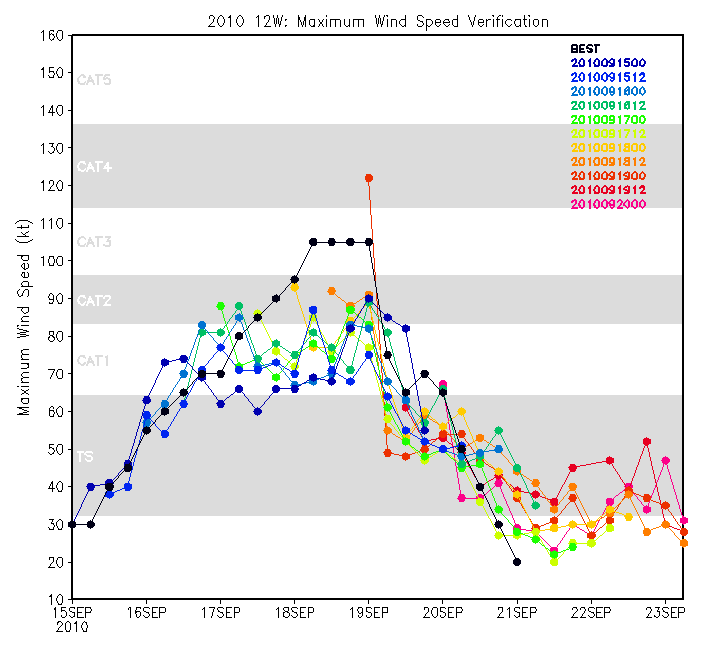 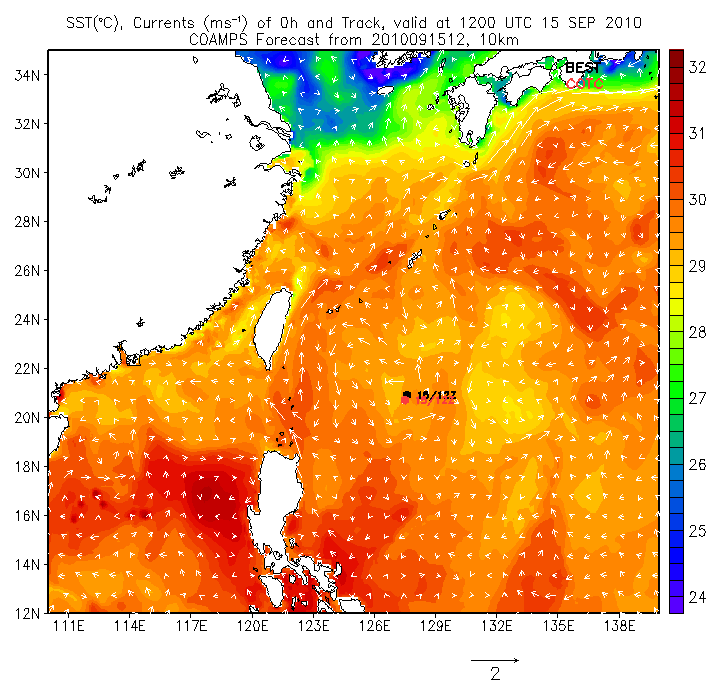 160
140
120
100
 80
 60
 40
 20
SST, Currents and Track of COAMPS Forecasts
Best
COAMPS
34
32
30
28
26
24
22
20
18
16
14
12
Maximum Wind Speed (Kt)
15SEP   16       17       18        19       20       21       22       23
111    114    117    120     123     126    129    132    135     138
Cold Wake Characteristics in COAMPS’s Fanapi
Coupled Forecasts for Typhoon Fanapi (12W)
The predicted track was very close to the best track
 The predicted intensity followed the trend, but was weaker
 Cold wake was produced after Sept. 17, 2010.
[Speaker Notes: Fanapi is category 3 Typhoon, struck Taiwan and Mainland China . It formed Sept 14, 2011.]
Comparison  of Satellite and COAMPS SST
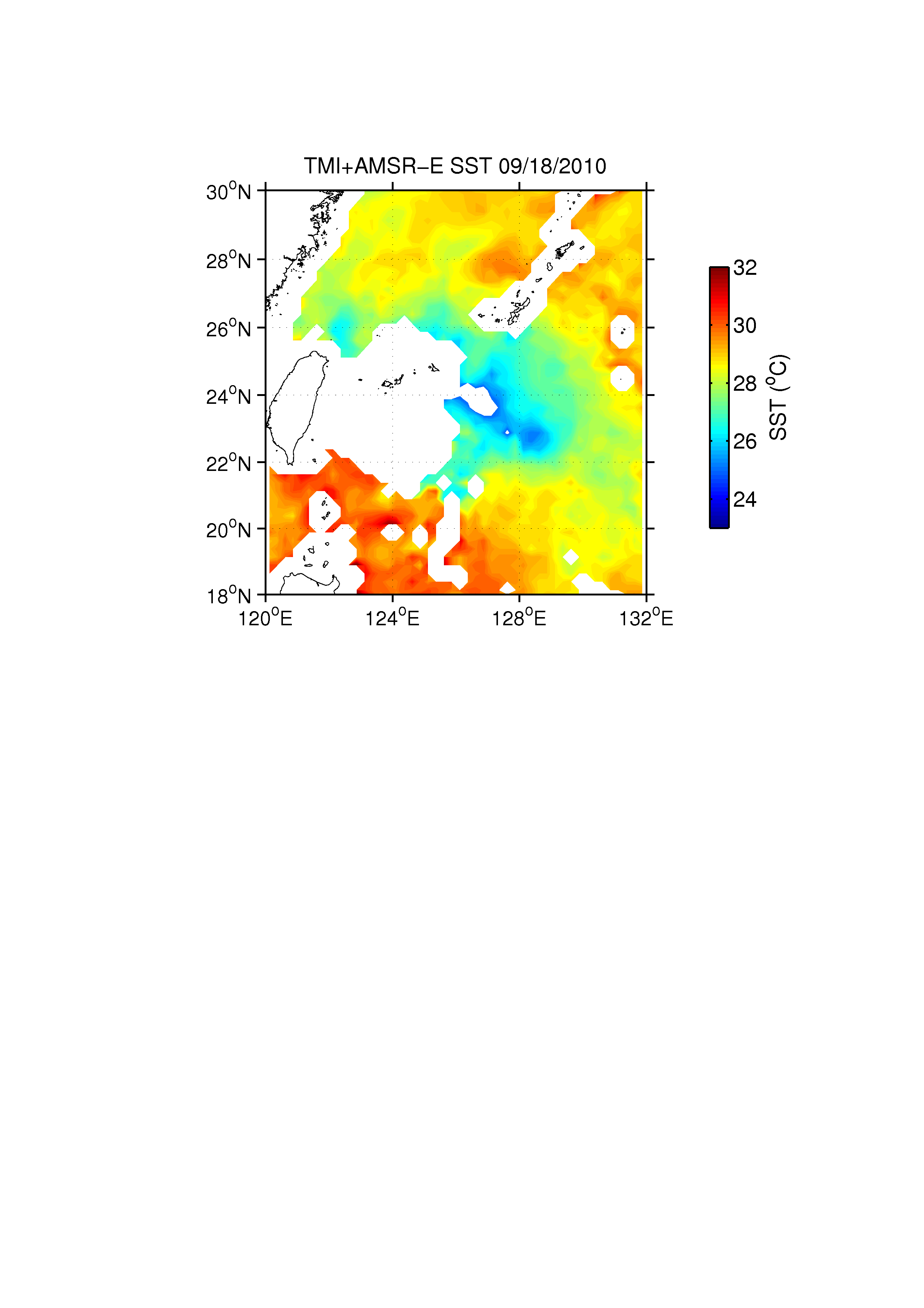 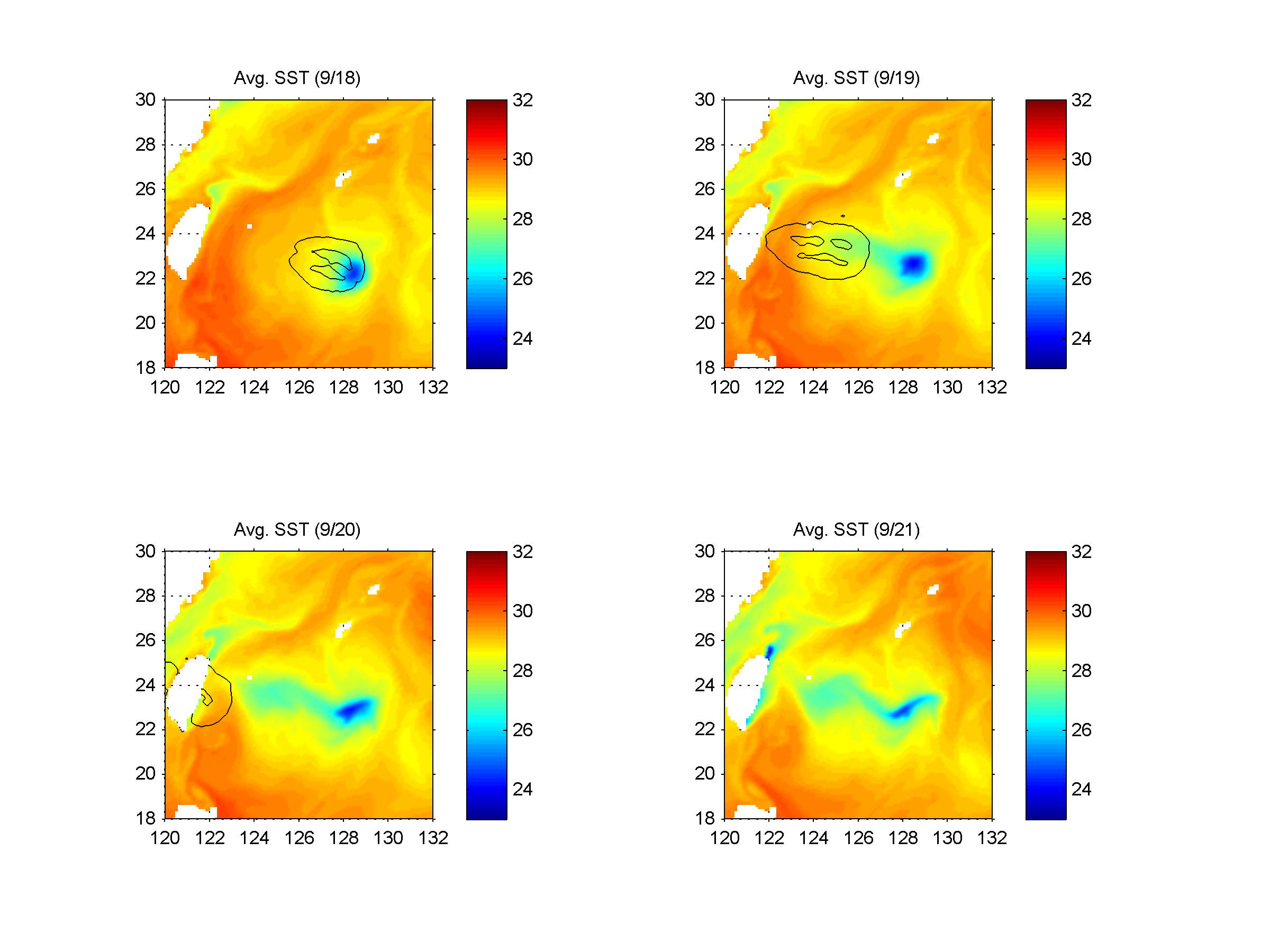 stress
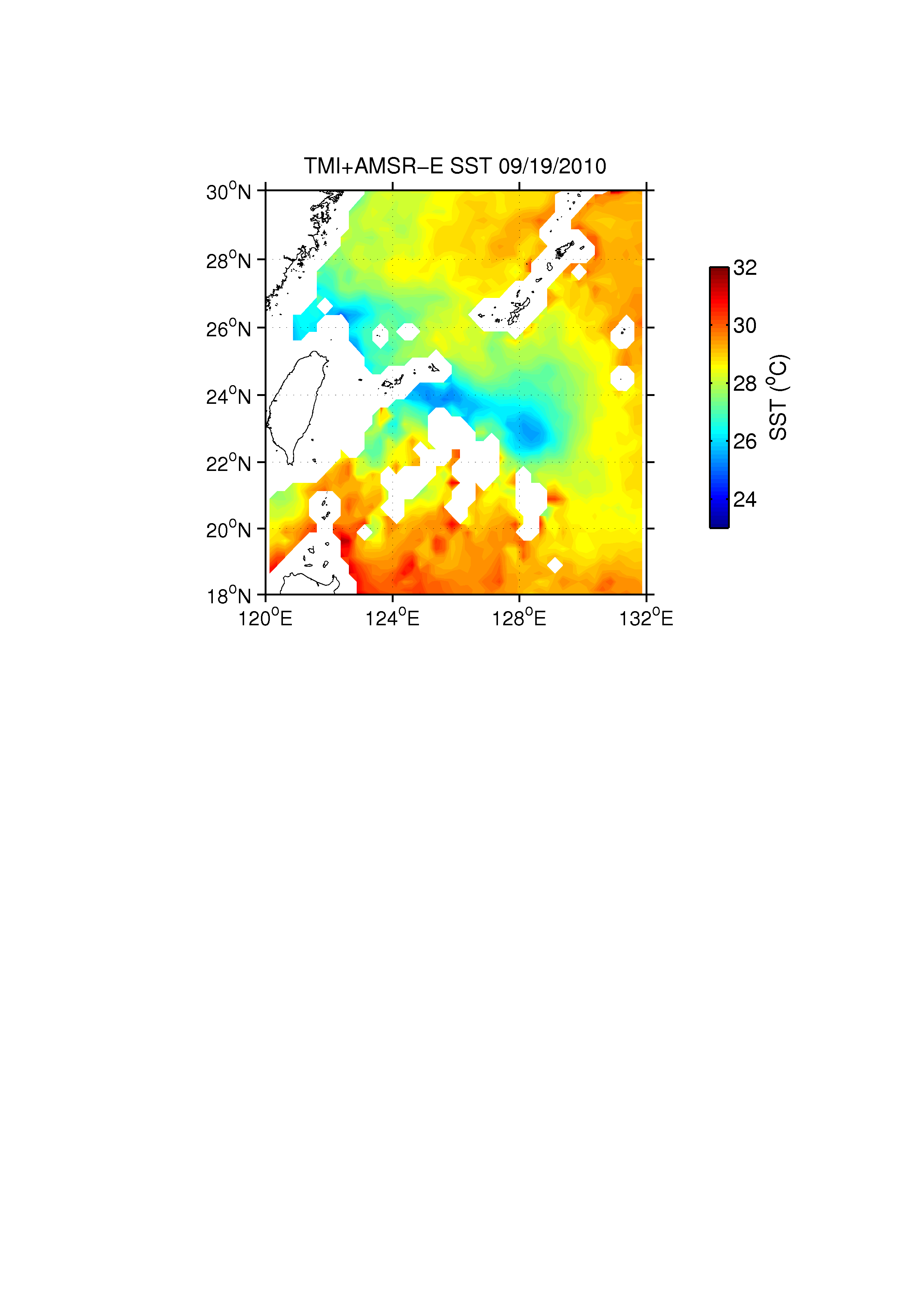 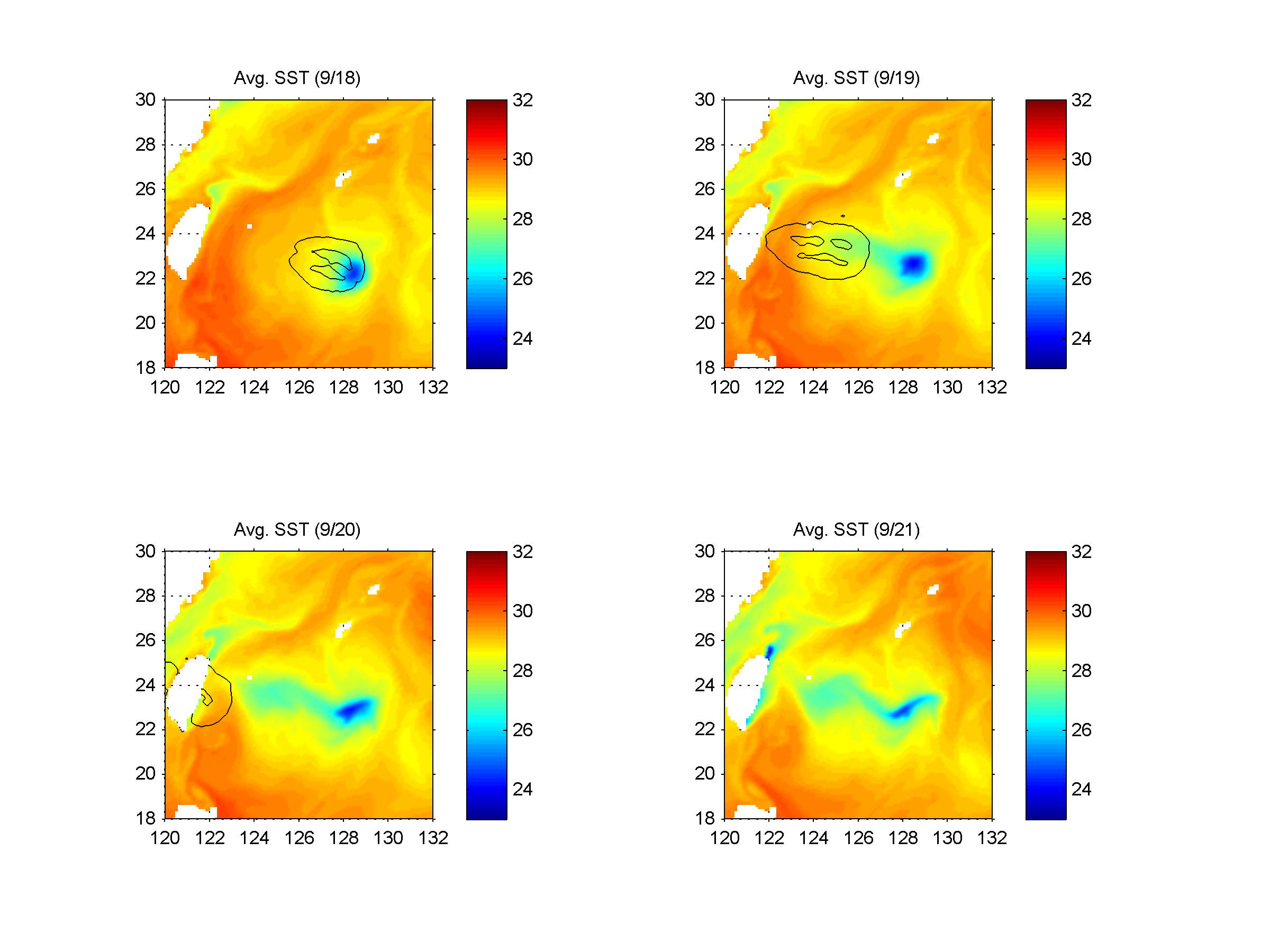 COAMPS maximum cold anomaly is -4 C compared to -2.5 C from satellites 
The satellite cold wake area is more extensive than COAMPS 
COAMPS initial intense cold pool (128.5E, 22.2N) is probably due to the slow movement of  predicted Fanapi
Comparison  of Satellite and COAMPS SST
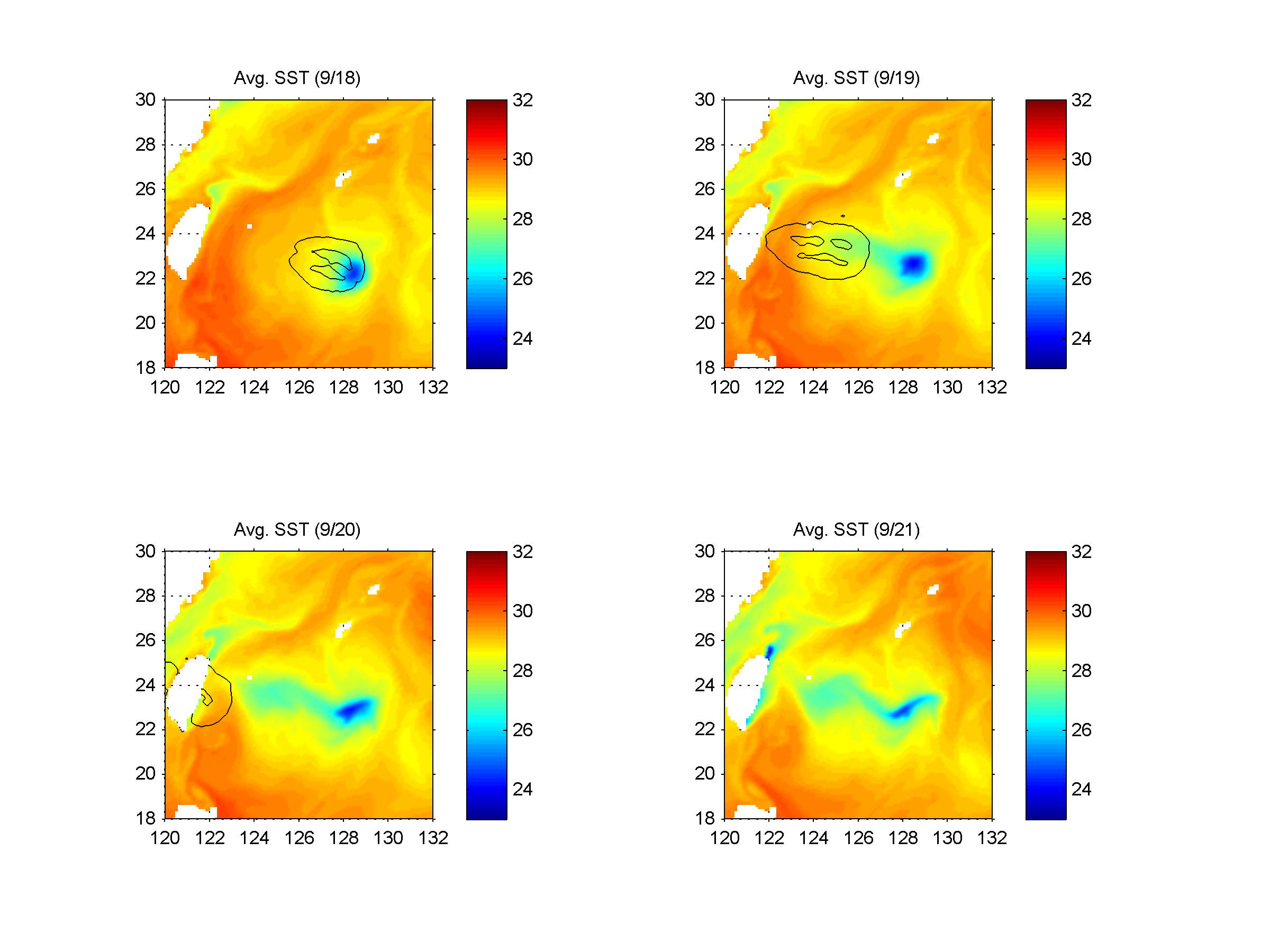 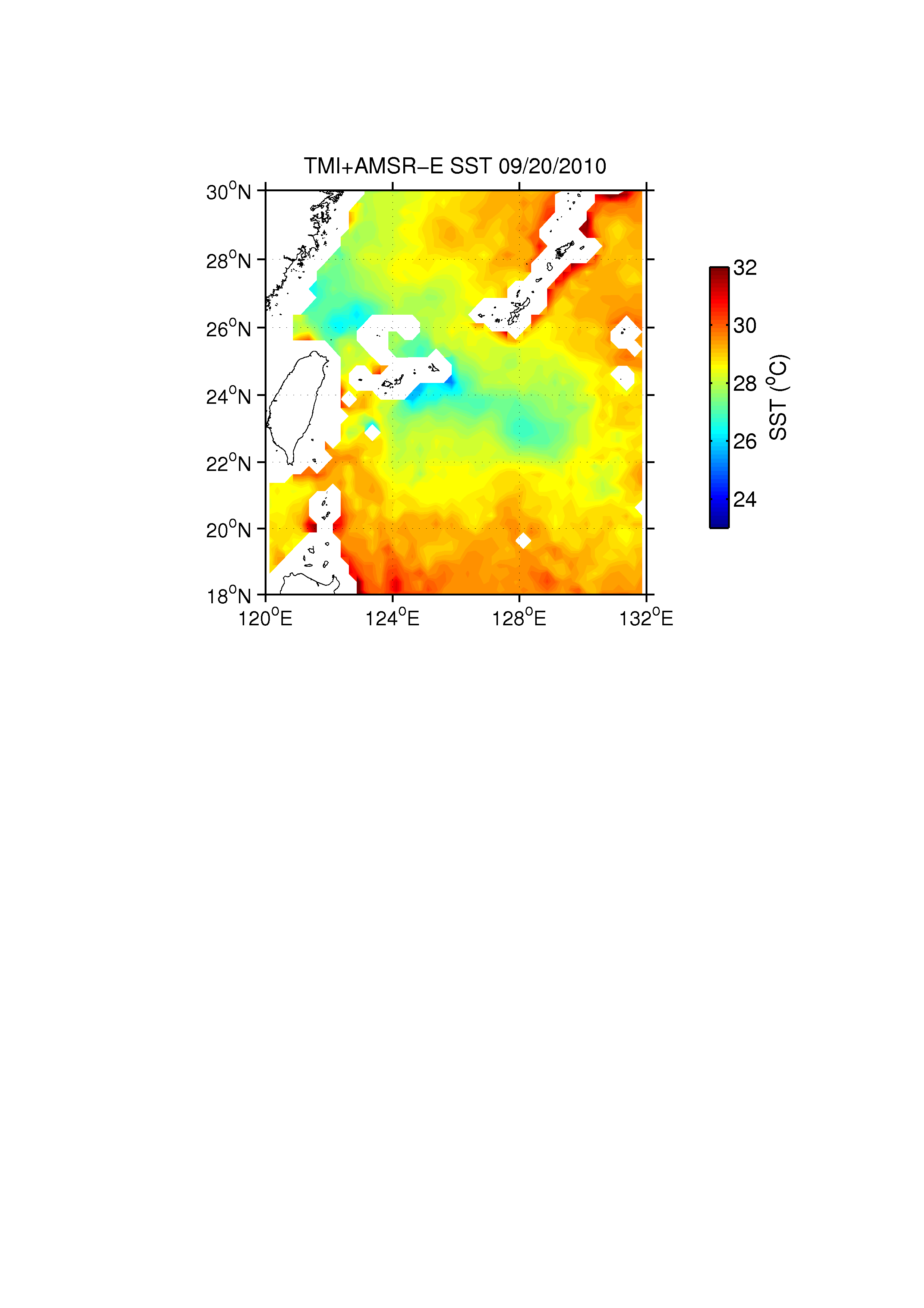 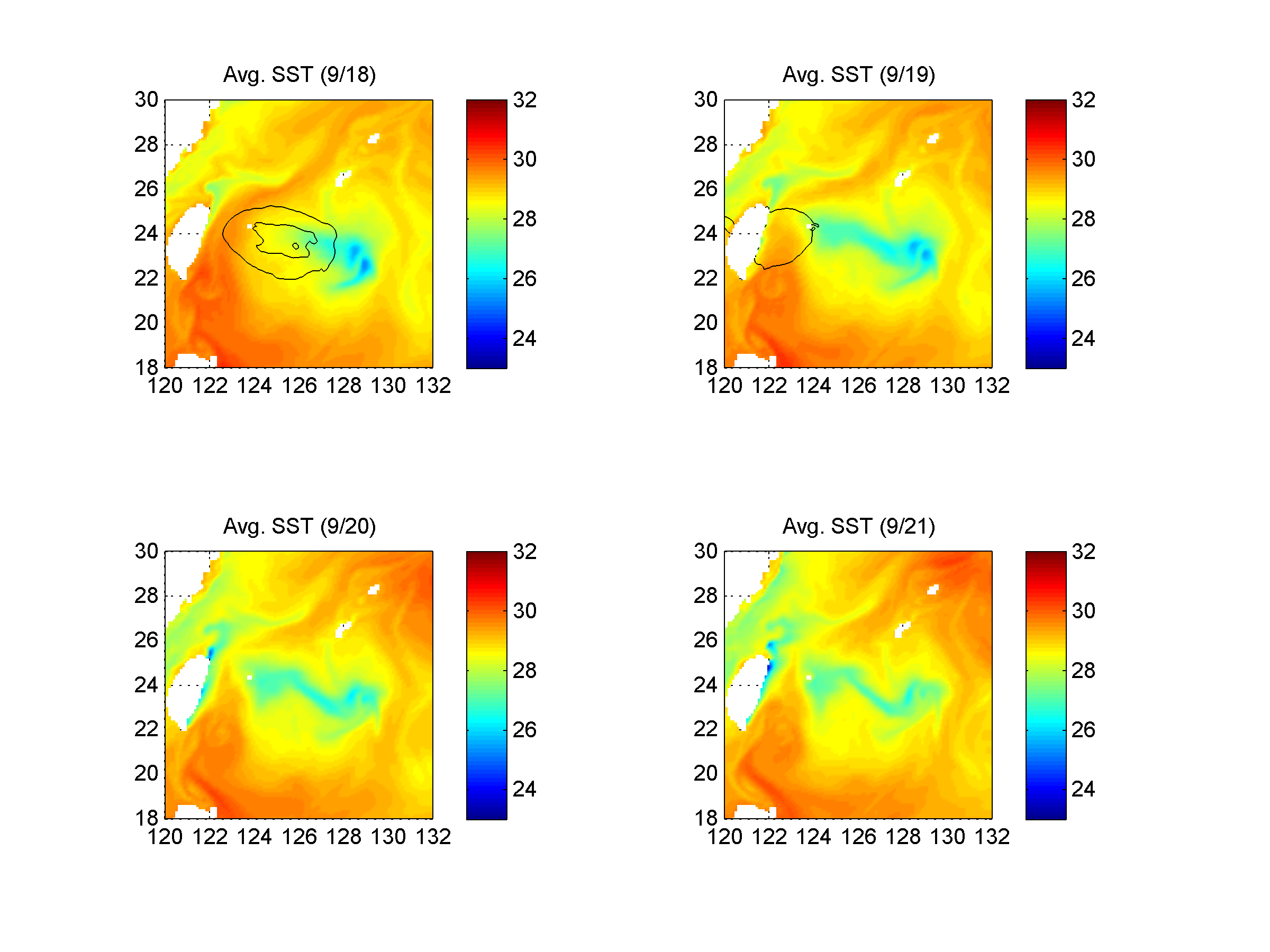 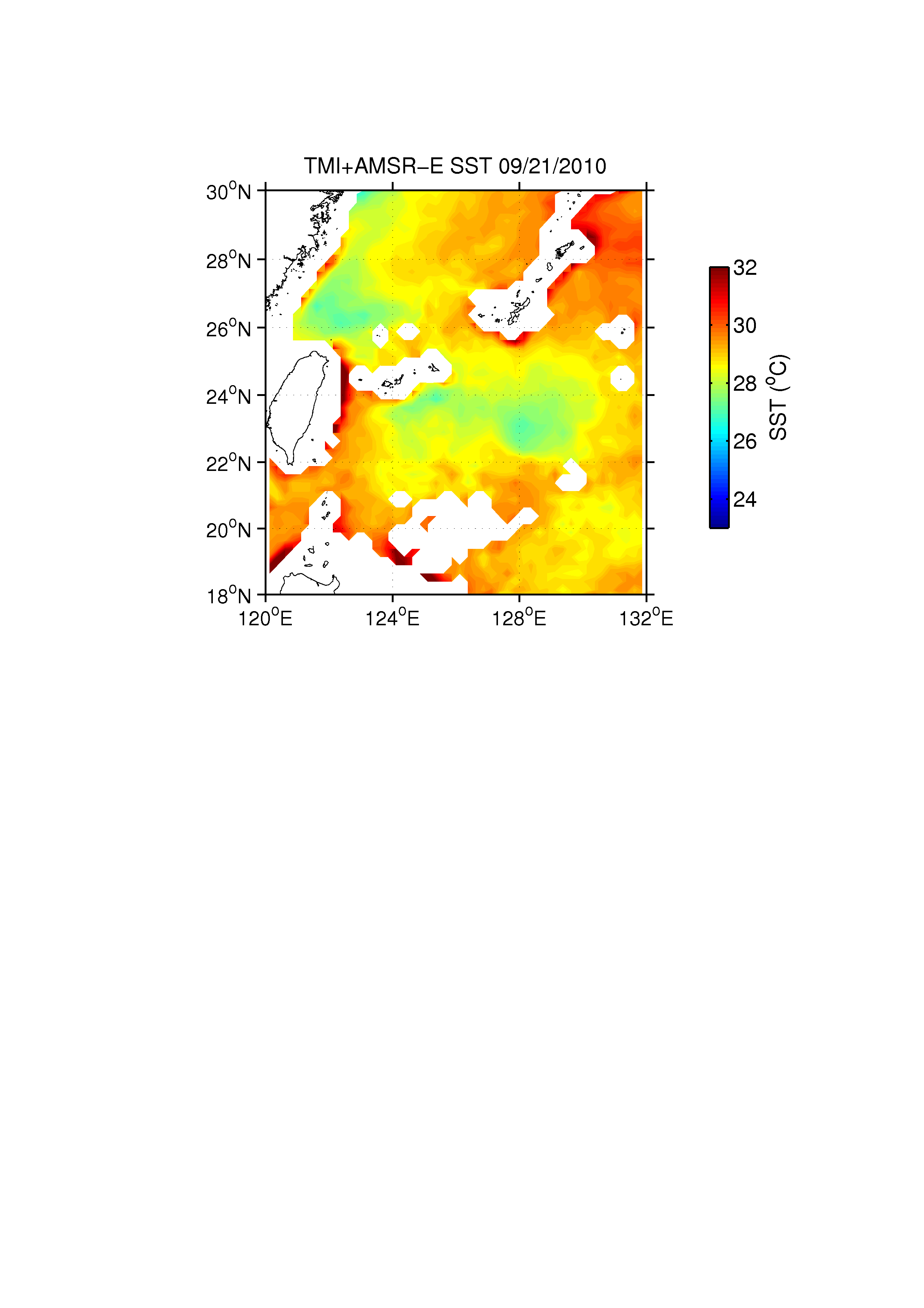 COAMPS’s cold wake area is similar to the satellite observation for 9/20-21
COAMPS maximum narrow cold anomaly recovered significantly after 3 days.
Comparison between COAMPS and AXBT ocean temperature profiles
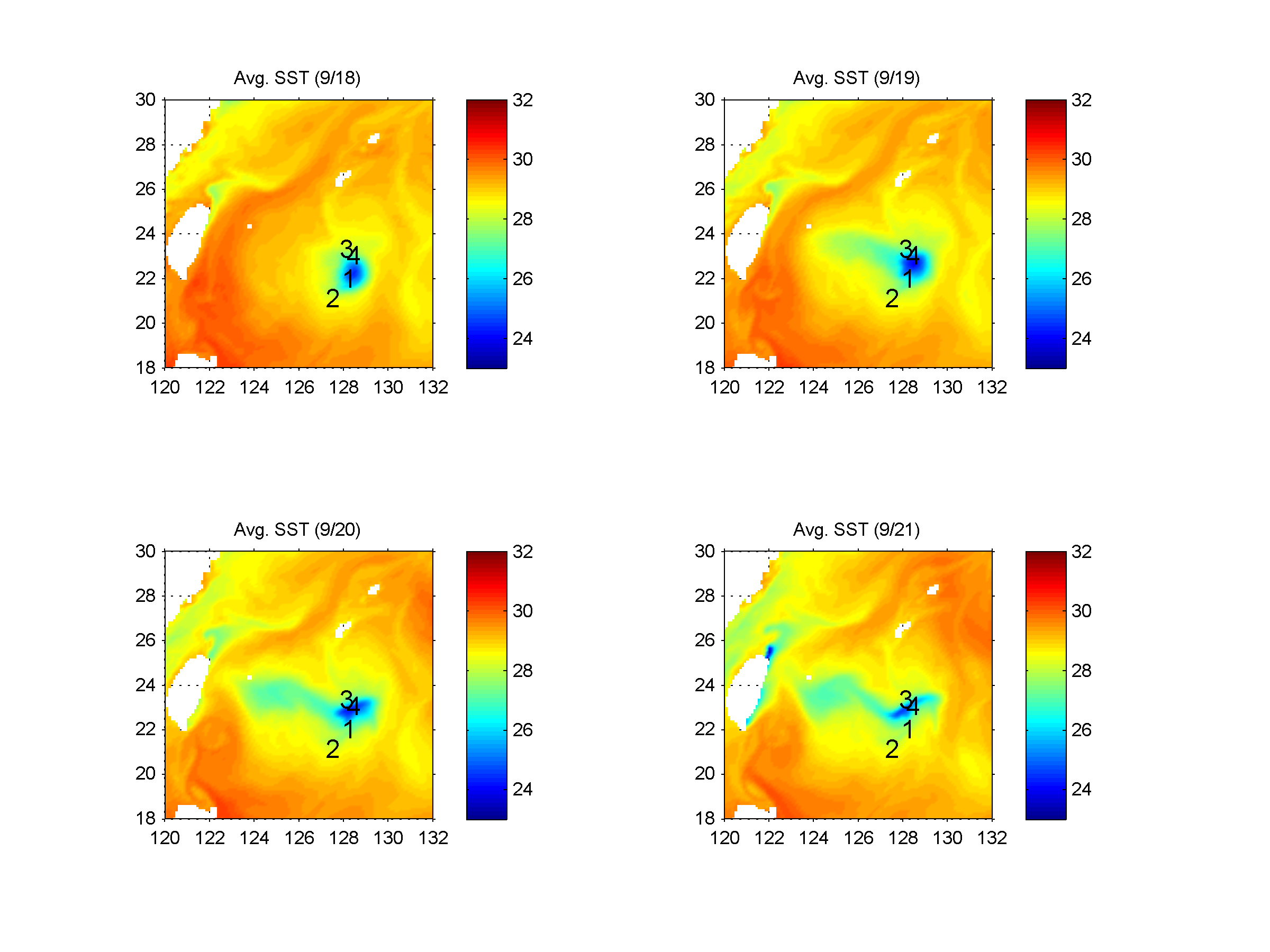 Predicted T (-2.0C) is very close to  that from AXBT.
Mixed layer depth ranges between 20 – 40 m. 
COAMPS thermocline is significantly weaker  than the AXBT.
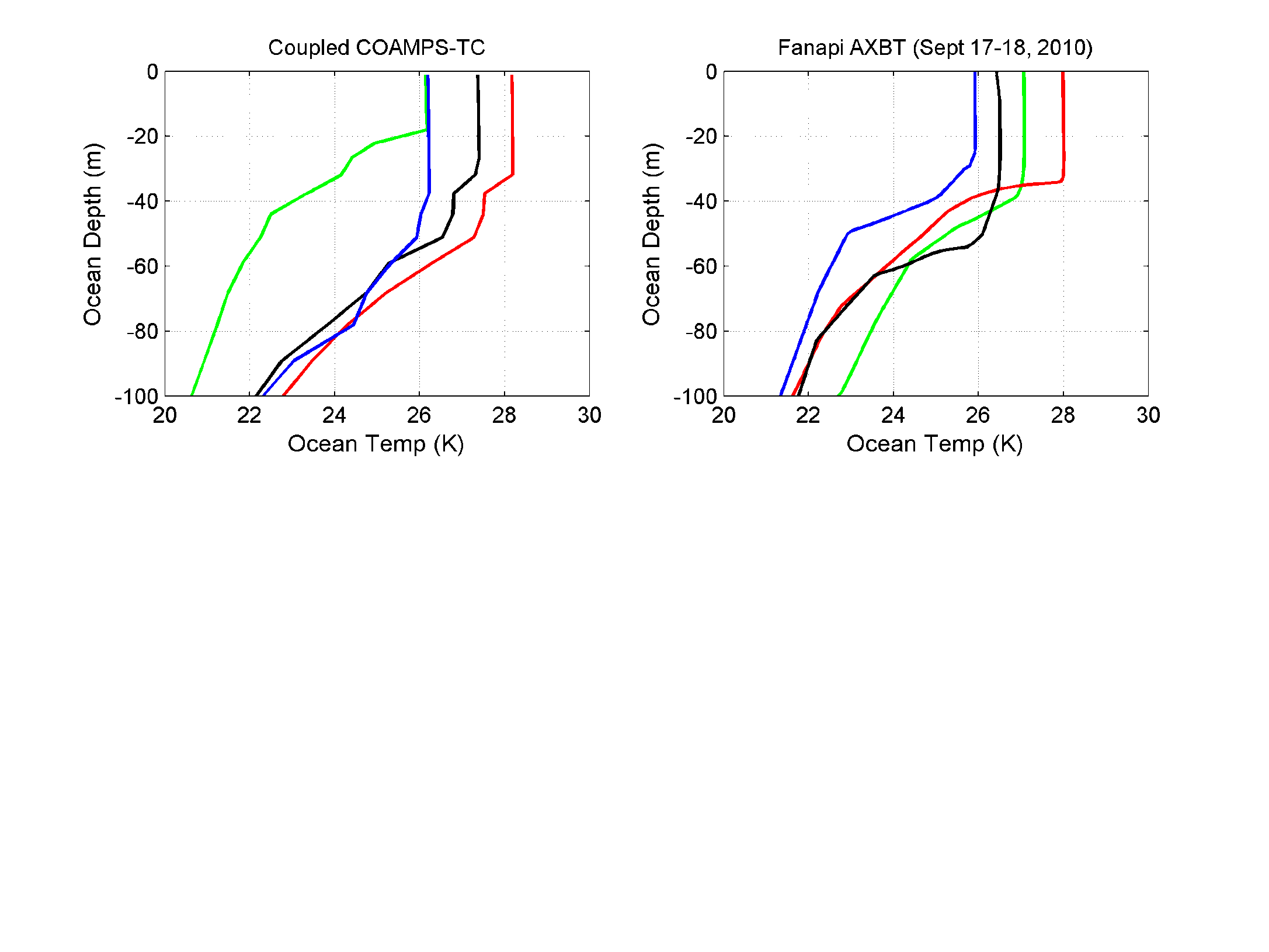 3
4
2
2
-2 C
-2 C
4
1
3
1
COAMPS (9/17-18)
Fanapi AXBT (9/17-18)
0000-0200 Sept 18 UTC
0000-0200 Sept 18 UTC
Predicted atmospheric responses to the cold wake
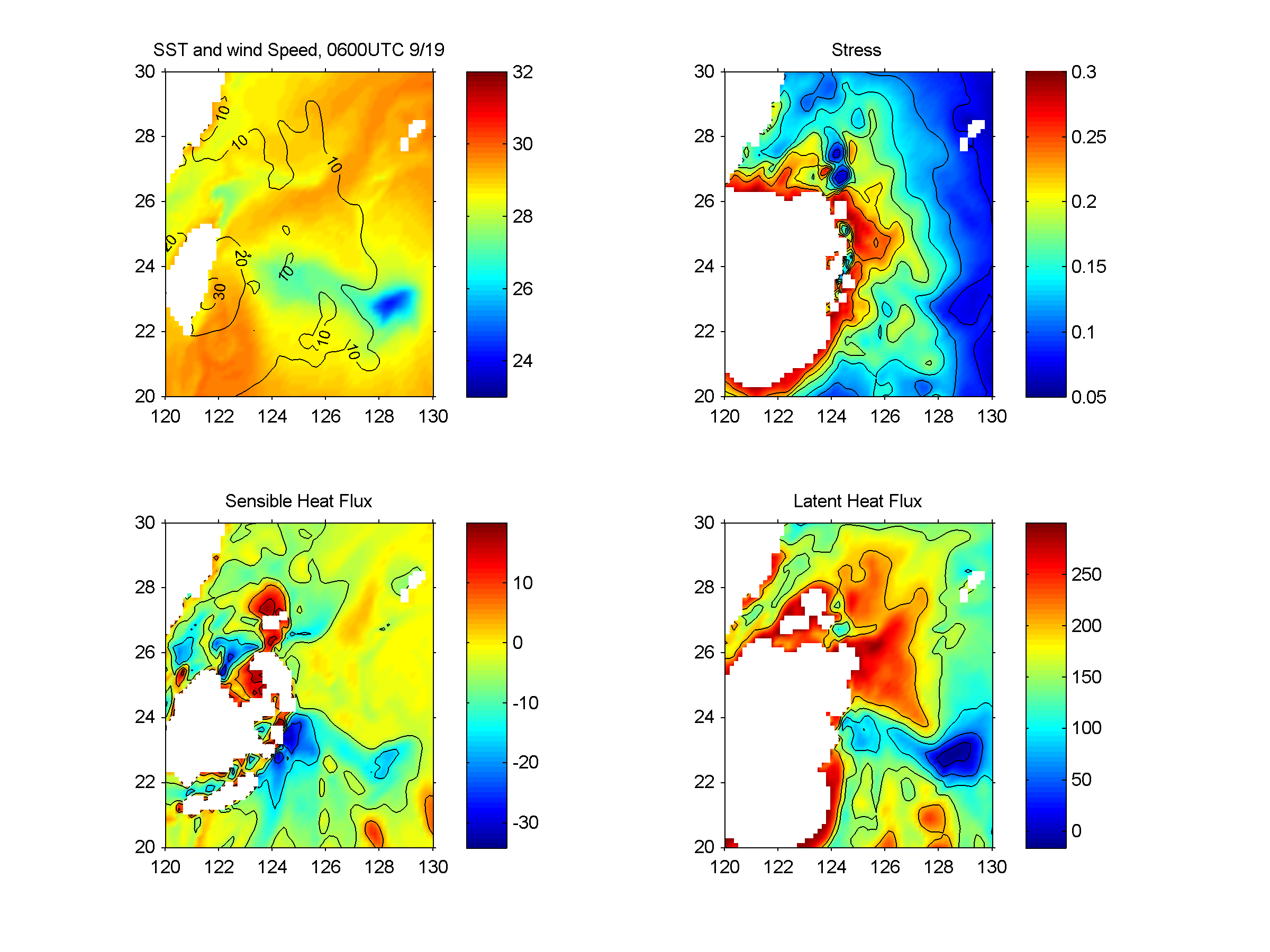 Stress
SST, Wind Speed (0600UTC 9/19)
Sensible Heat Flux
Latent Heat Flux
Both surface wind speed and stress tend to have minima over cold wake due to the strong surface stability.
Sensible and latent heat fluxes have minimum values over the cold wake.
PBL structure over cold wake
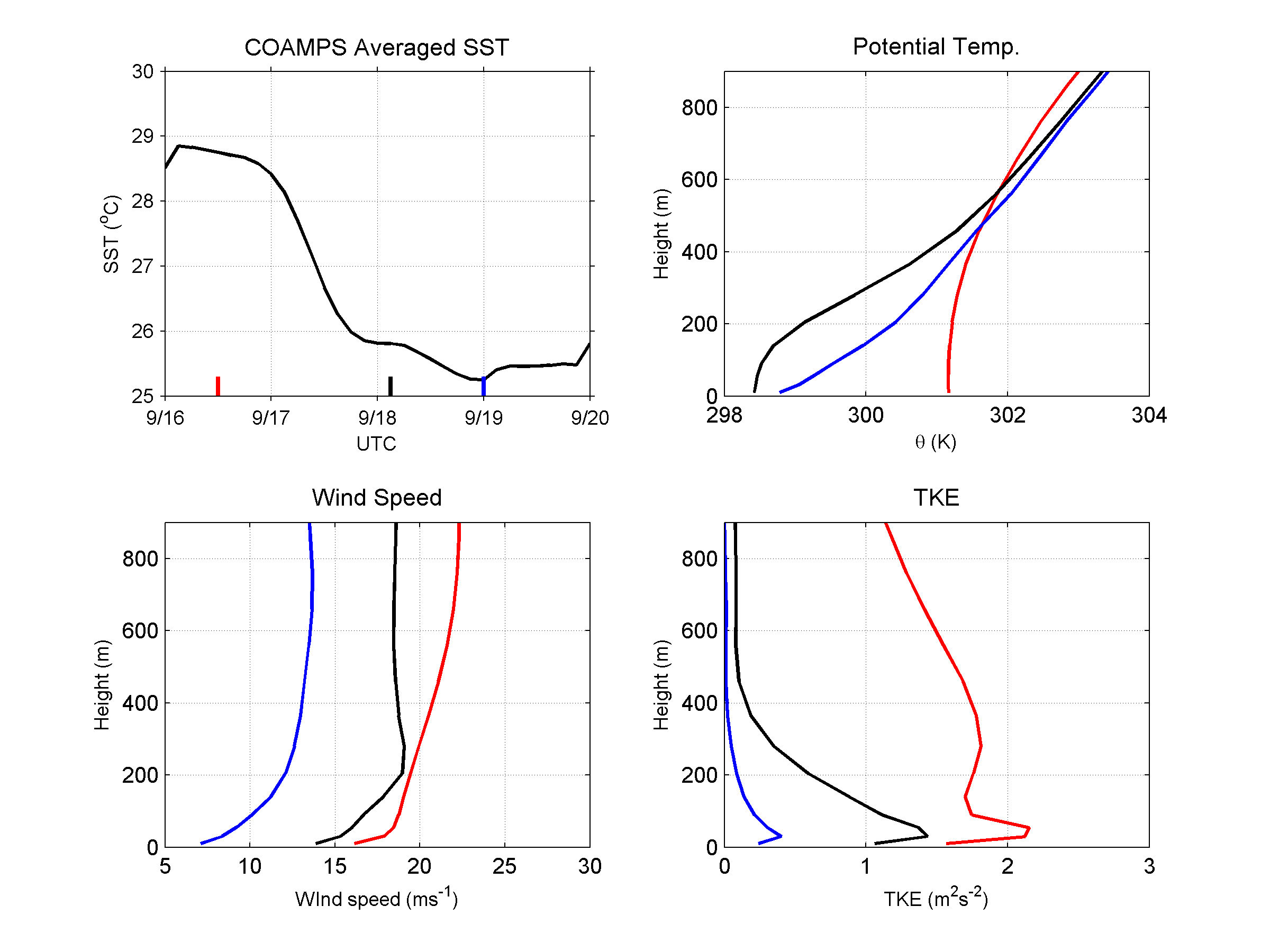 COAMPS, 09/19/2010
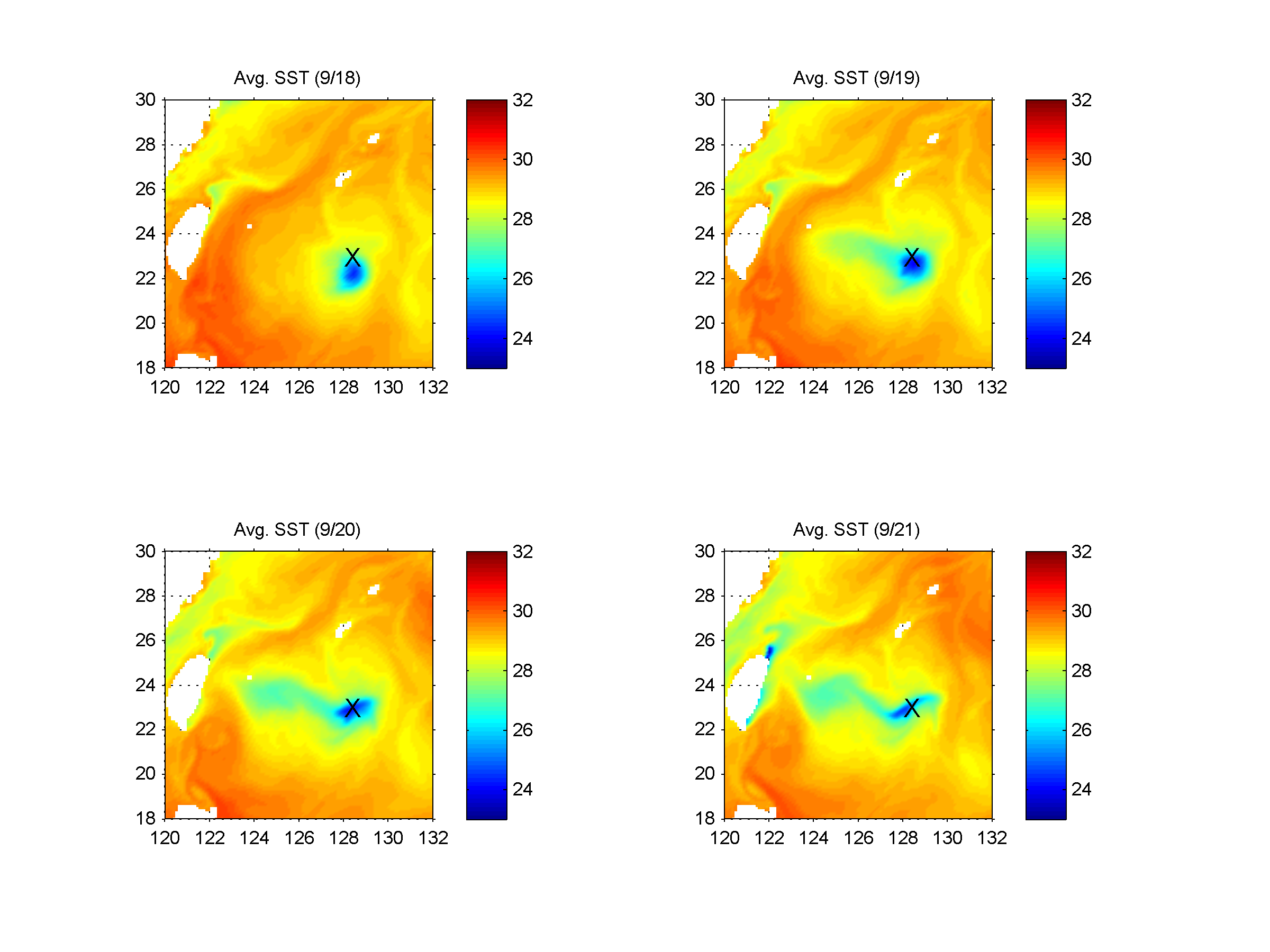 COAMPS Avg. SST
Potential Temp.
(128.3E 23N)
Cold wake
(9/18 -19)
Pre Storm (9/16)
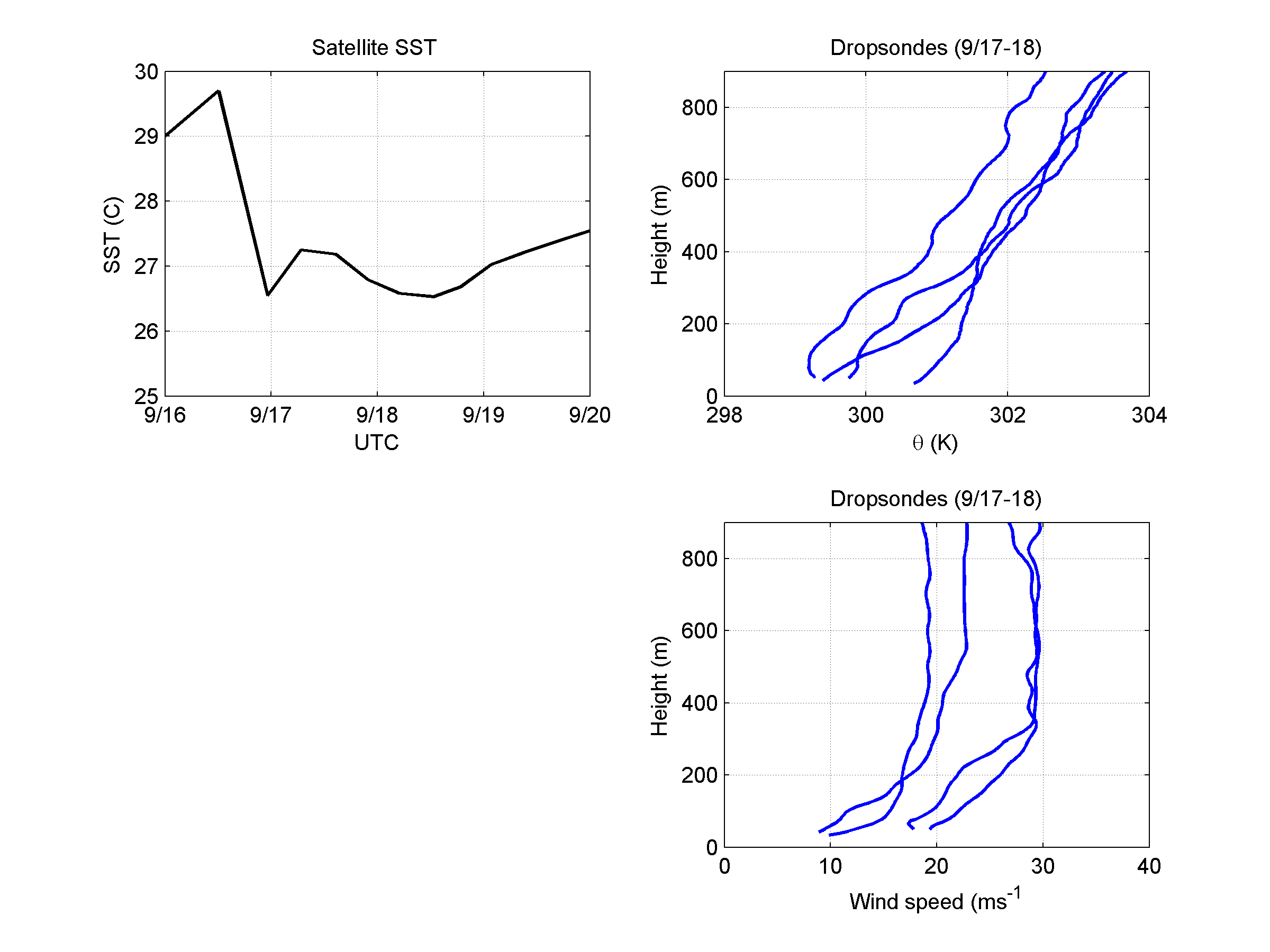 SAT, 09/22/2010
Satellite SST
Dropsondes
1
Cold wake
9/18
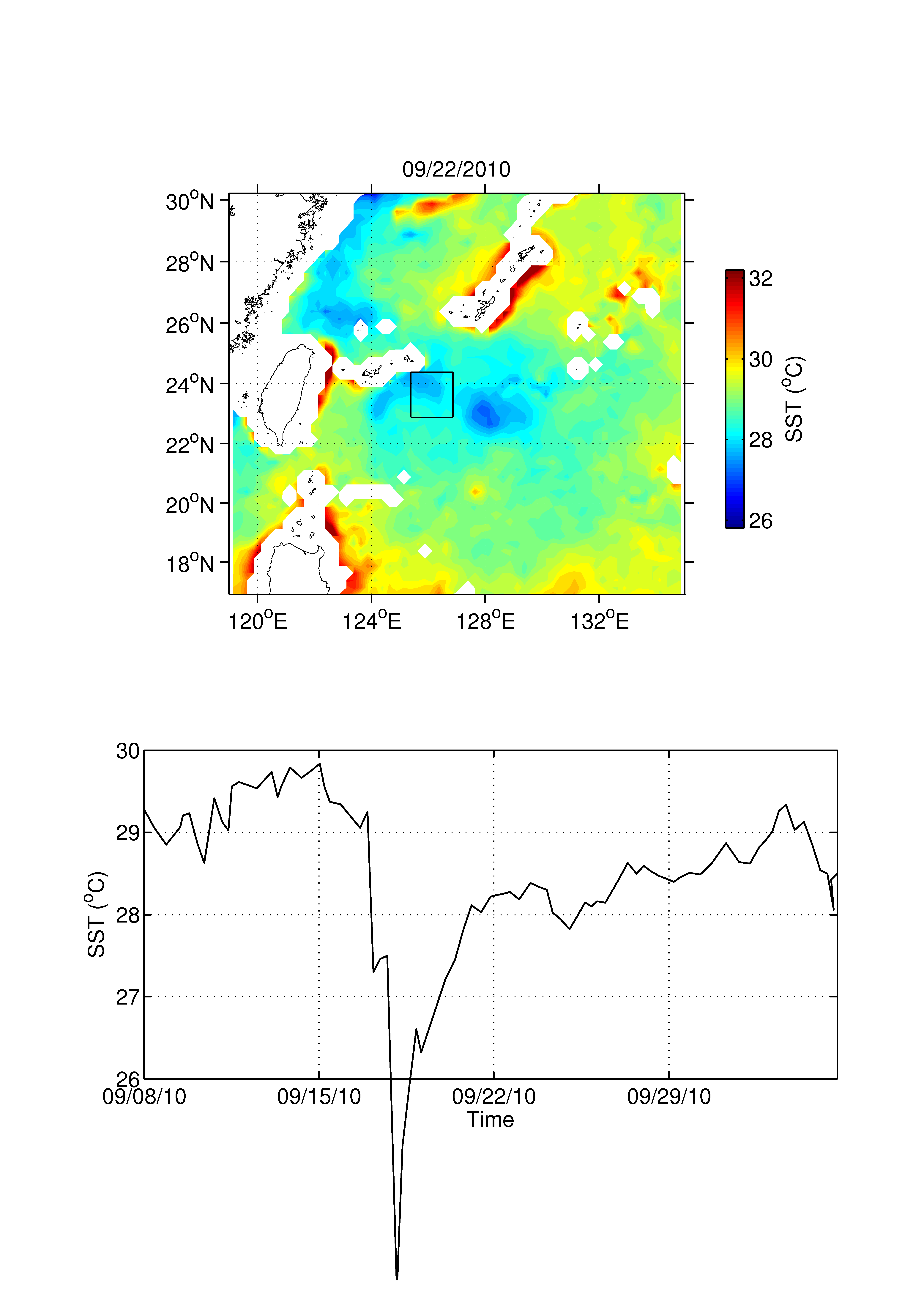 Modeled PBL was more well-mixed before cold wake was formed.
PBL is stabilized and the depth is shallow over cold wake.
Satellite SST decrease was sharper.
PBL structure and cold wake
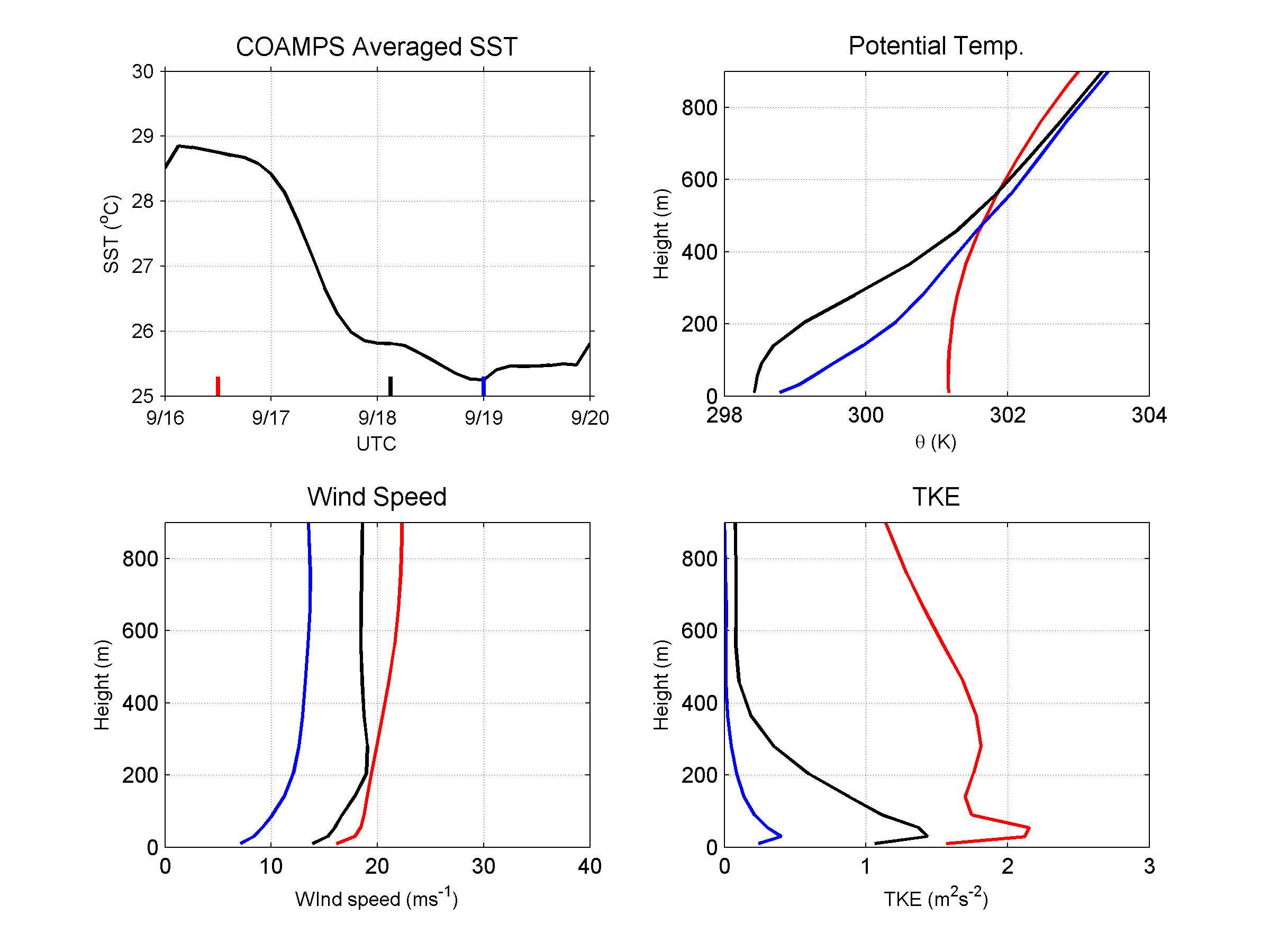 COAMPS Wind speed
COAMPS
TKE
Cold wake
9/18
Pre-Storm
9/19
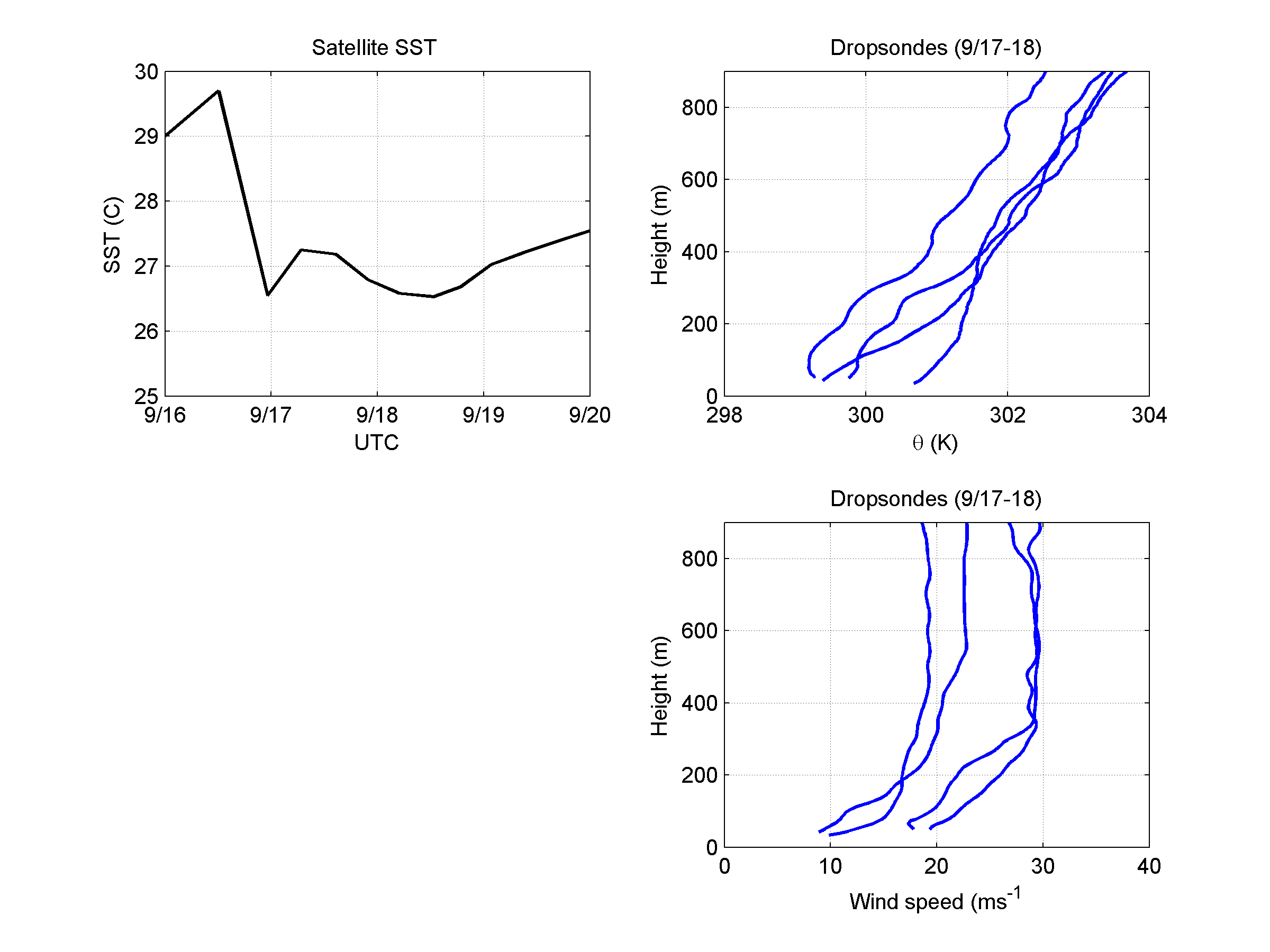 Dropsondes
9/18
Cold wake
Wind speed have stronger shear at lower levels over cold wake.
COAMPS TKE is significantly reduced.
PBL height decreases.
Wind speed is reduced.
COAMPS Ocean Mixed Layer Evolution
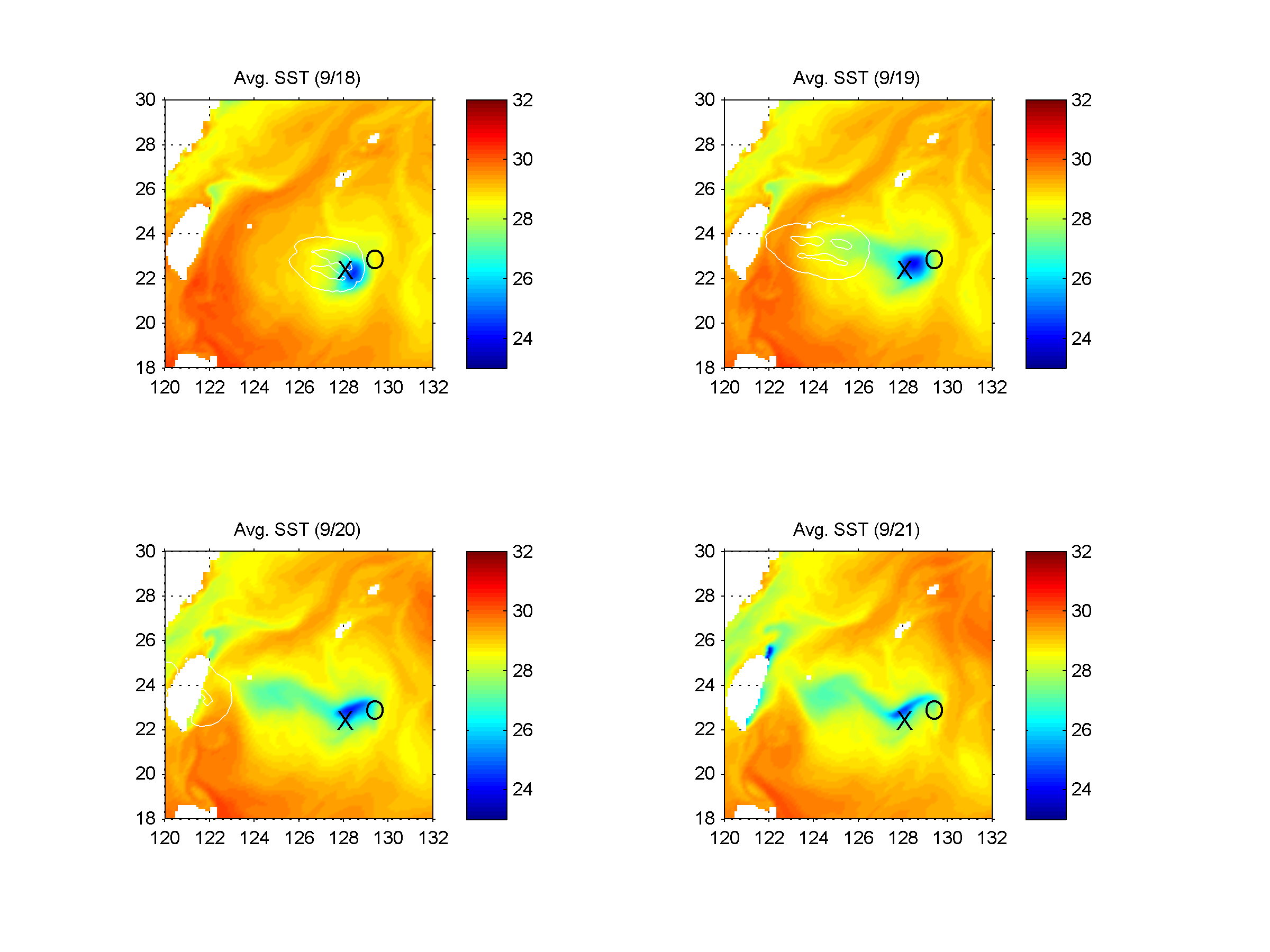 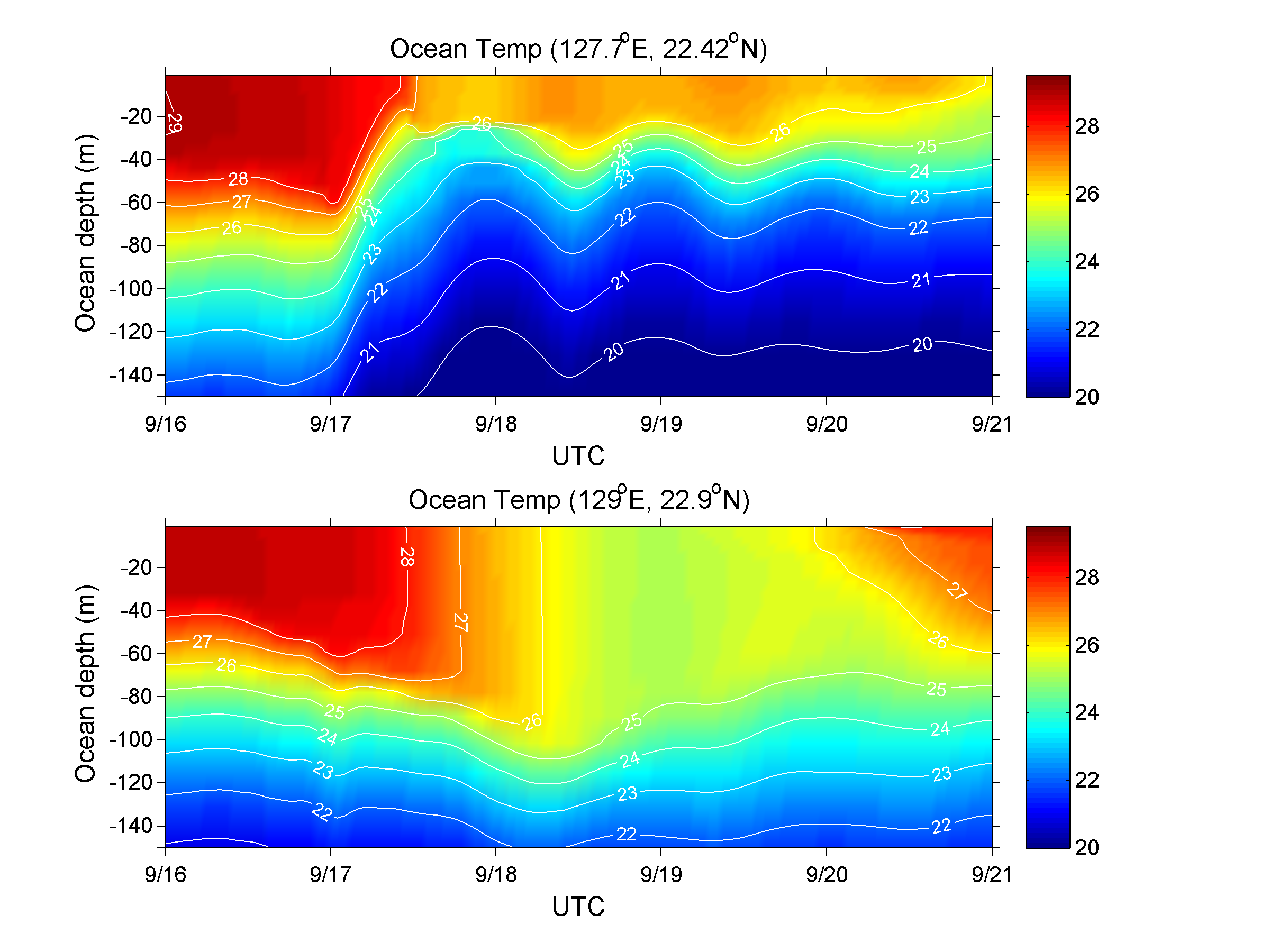 X
Different behaviors of ocean mixed layers
X: Inertial pumping has amplitude 20 m, strongly modulating mixed layer.
O: Little up-down-welling. Mixed layer depth increases due to the entrainment.
O
Evolution of Cold Wake from COAMPS
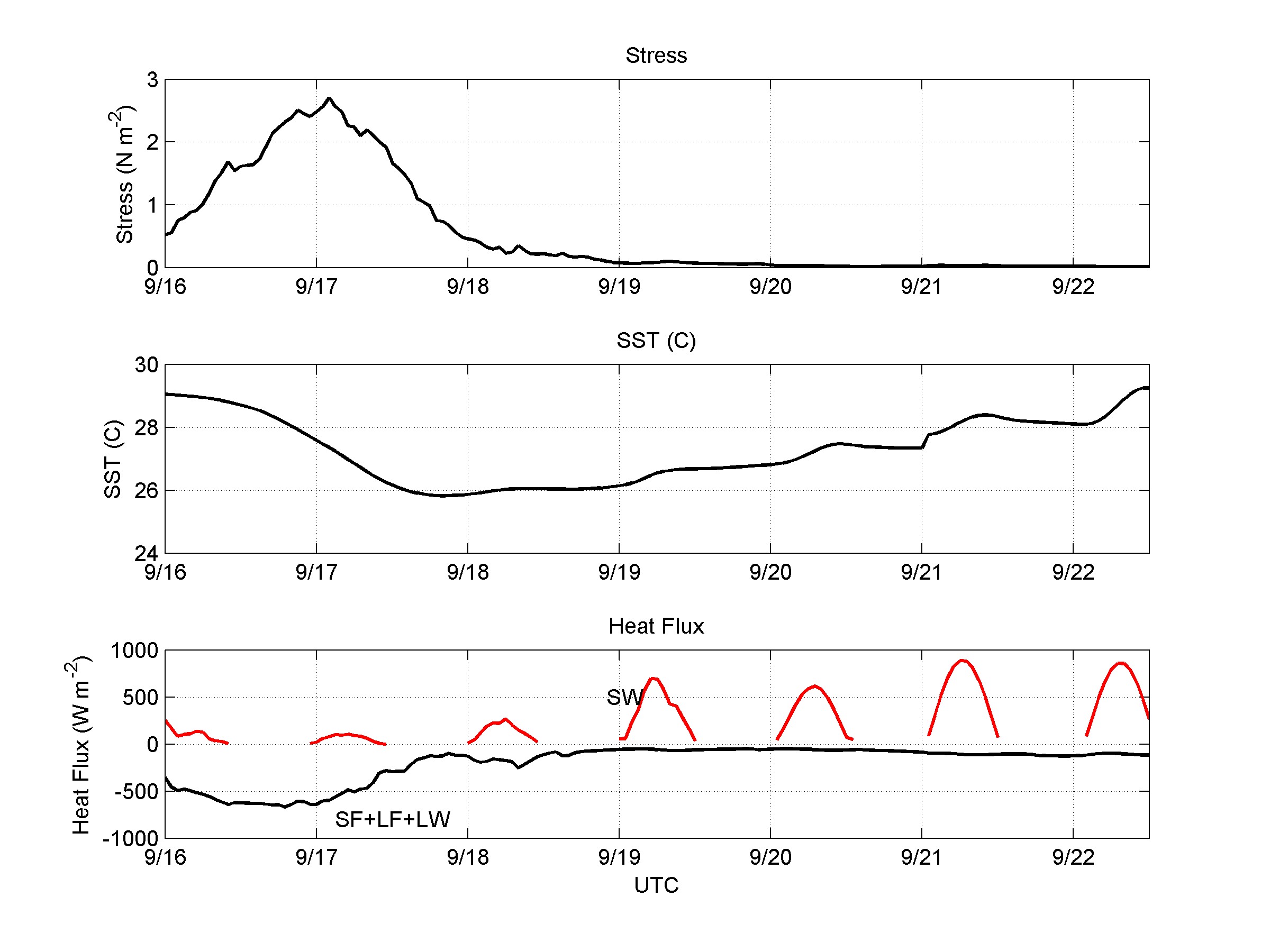 Surface Stress
0.01 – 0.03 Nm-2
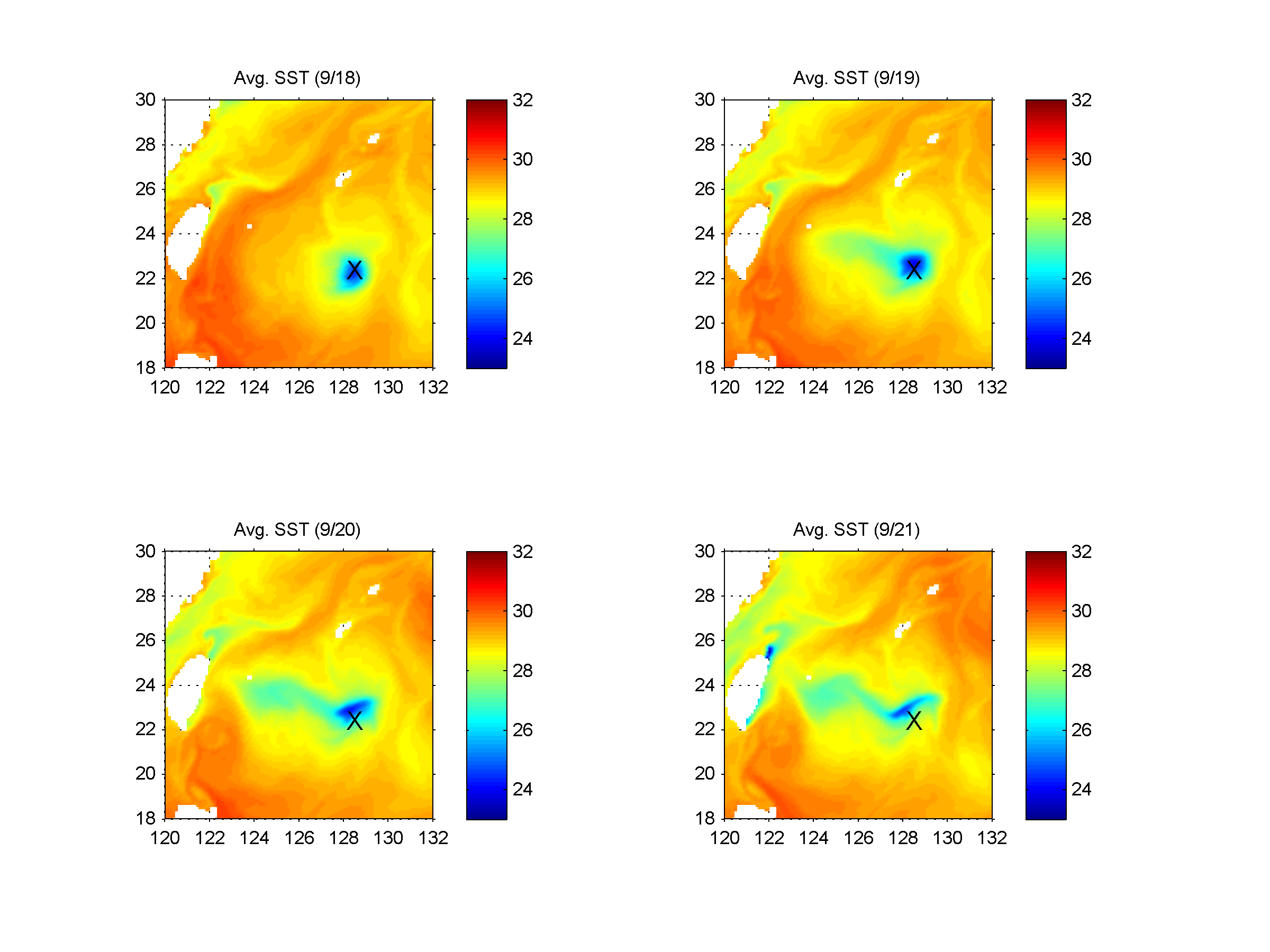 SST
Heat Flux
Recovery (9/20-23)  is highly correlated with solar heating, the warming rate of SST is  0.5 - 1 C day-1
Evolution of Cold Wake from COAMPS
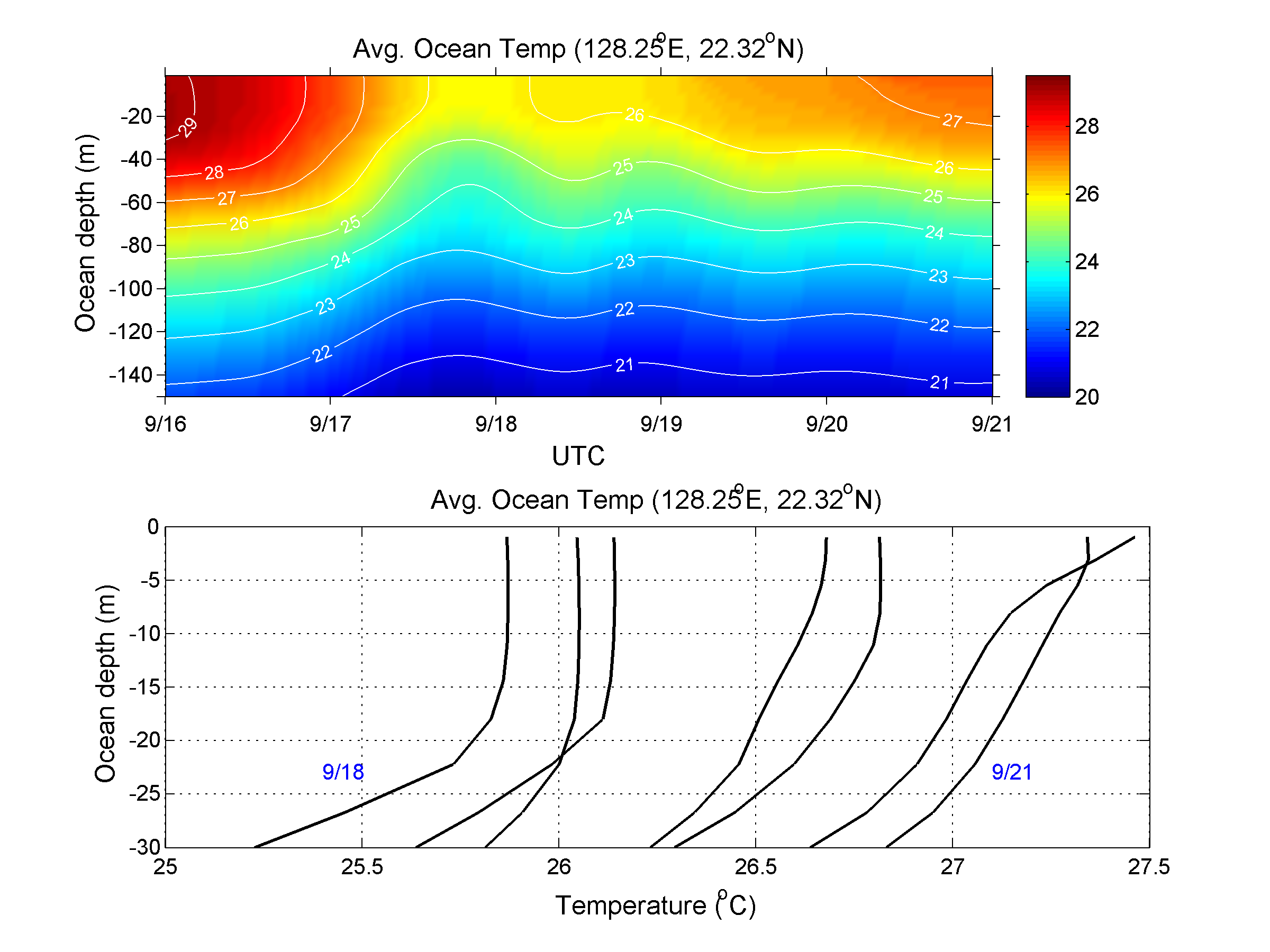 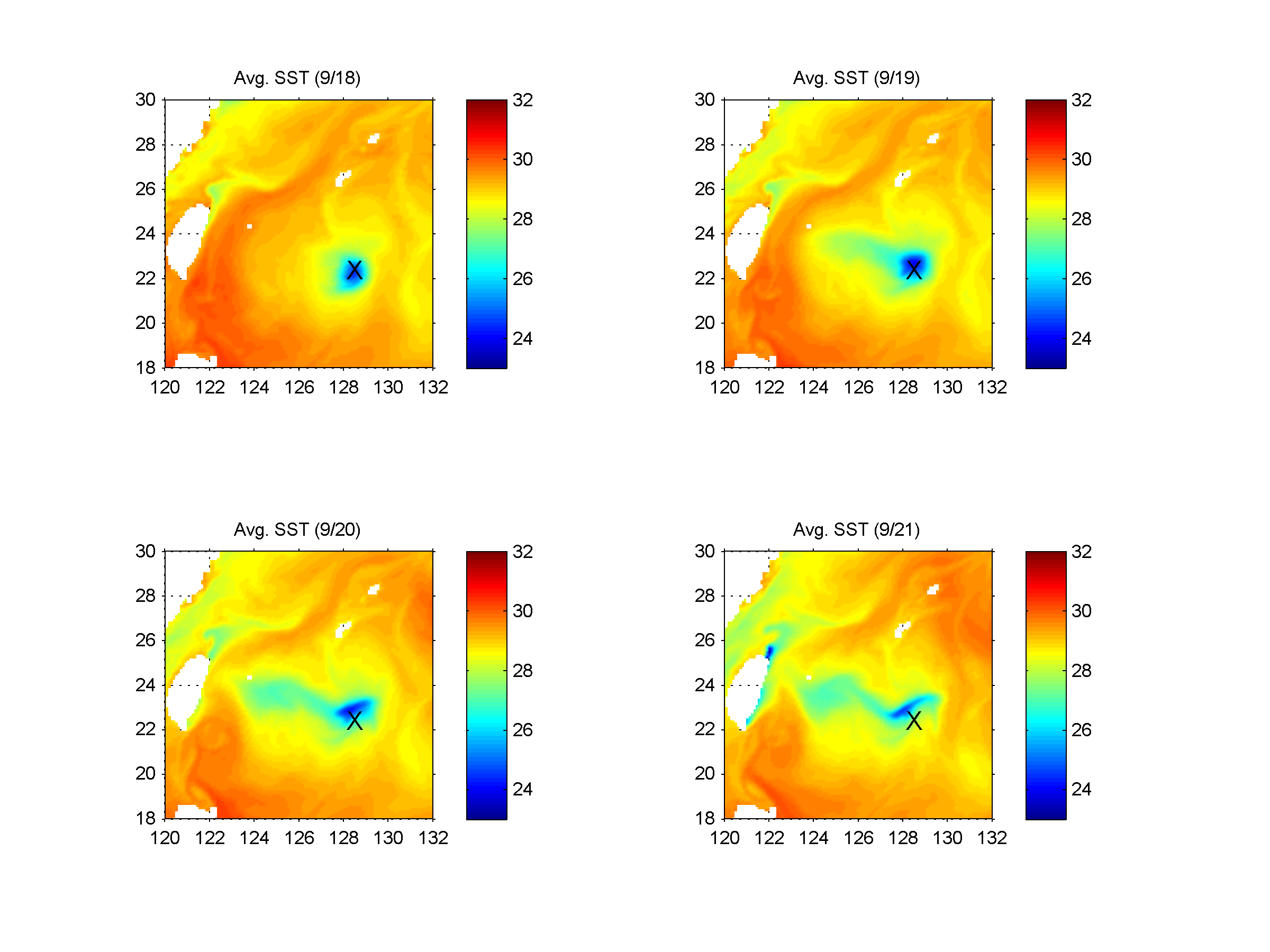 night cooling
daytime
warming
daytime
warming
night
9/18
9/21
Solar heating seem to dominate. 
Warming penetrates to 50 m 
Significant diurnal variation of surface (mixed) layer
Horizontal advection?
Evolution of Cold Wake from Satellite Data
09/22/2010
An areas is chosen for averaging.
Two different warming periods are identified.
There seem to be two different dominant processes  for these two periods: advection and solar heating + mixing?
1
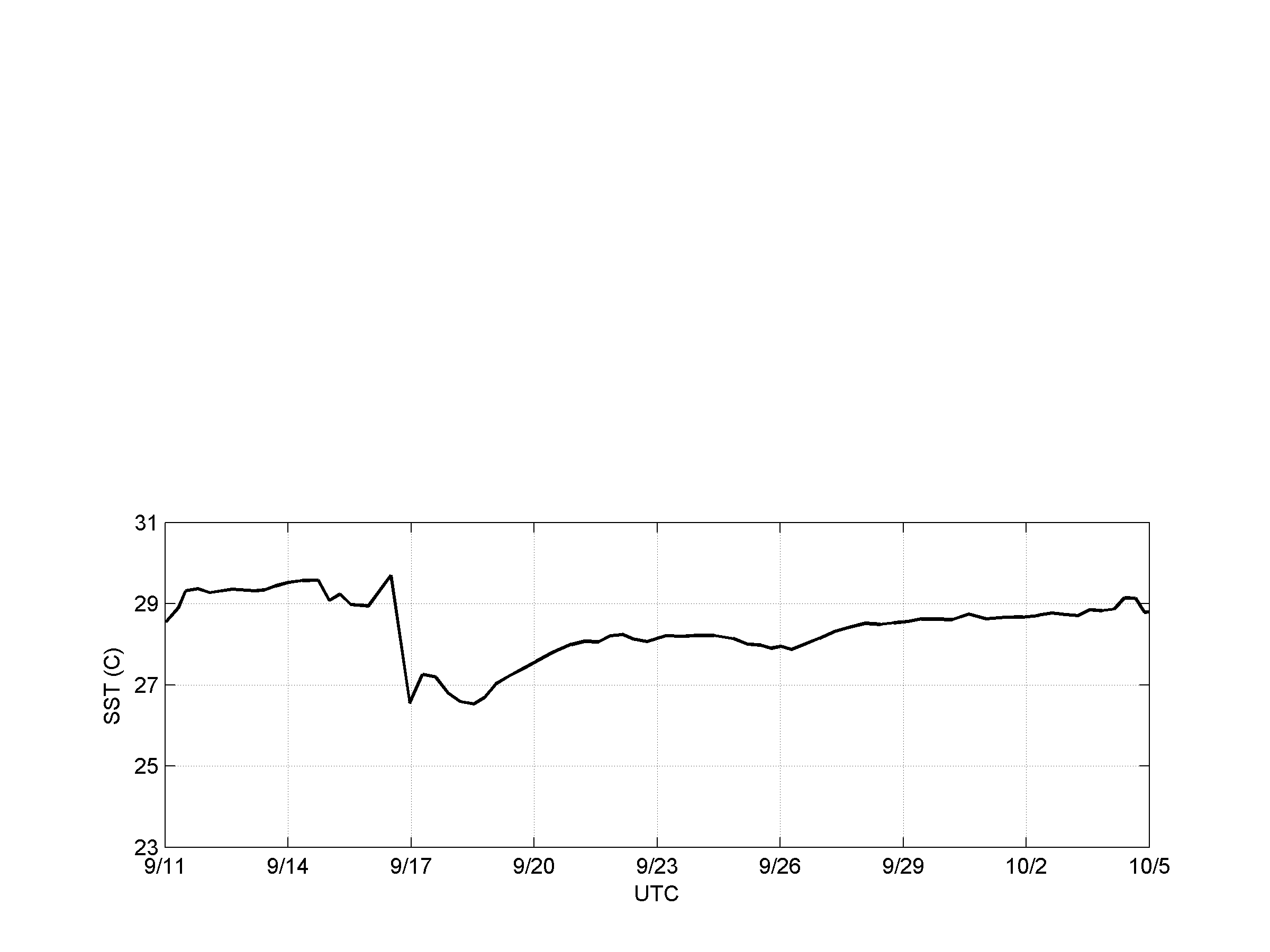 Rapid Warming
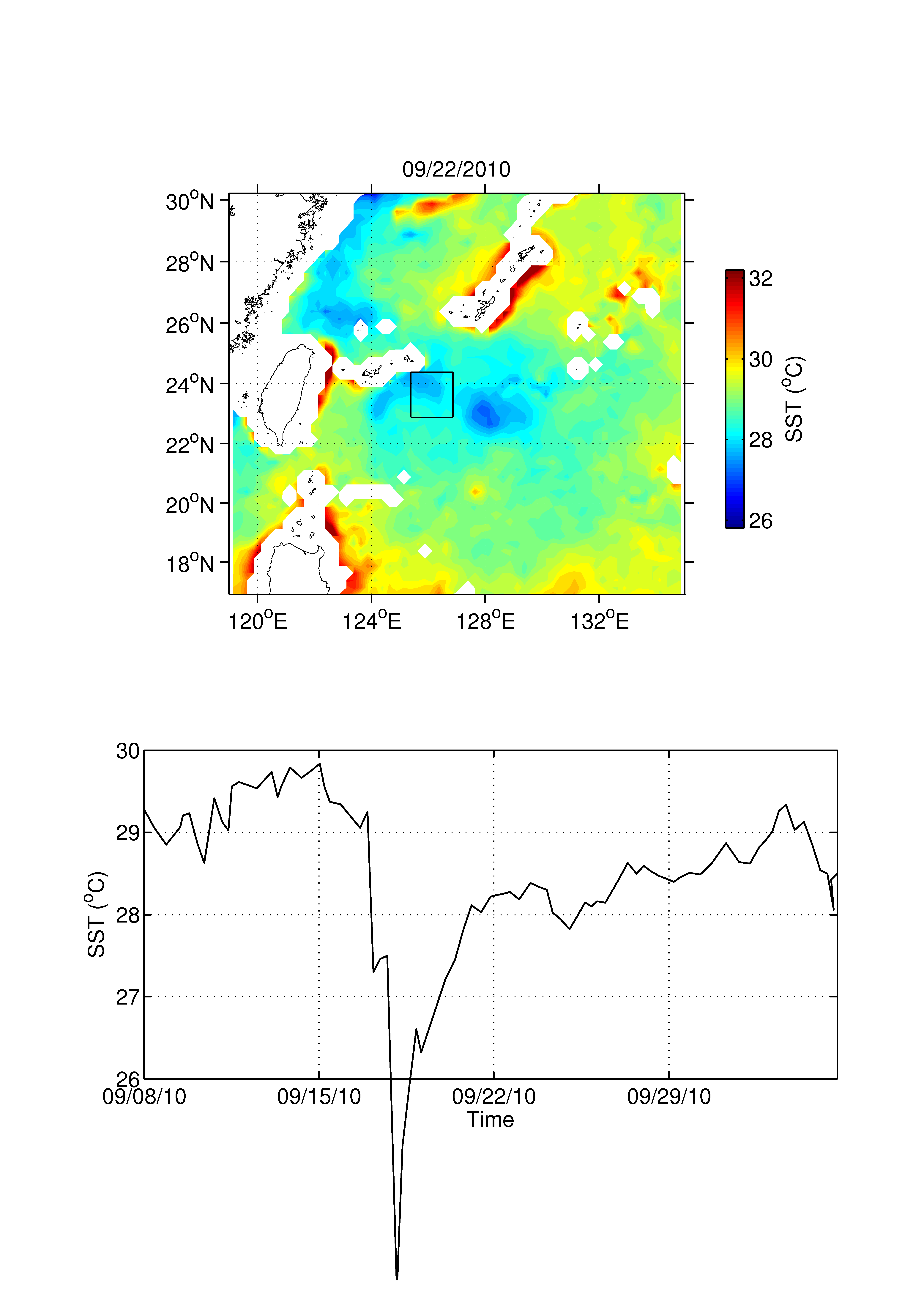 1
Cooling
Slow Warming
Satellite averages
Summary
Coupled COAMPS-TC predicted cold wake is similar to the observations:
 Overall area extension and strength ( -2.5 C)
 Atmospheric boundary layer structure over cold wake
 Ocean mixed layer depth
Other COAMPS cold wake features:
Wind speed and stress are also reduced due to the strong stability at the surface;
Inertial up- and down-welling highly regulate mixed-layer depth, contributing to the temperature evolution;
Solar heating appeared to dominate the recovery process, warming rate of SST  0.5 – 1 C day-1 ;
 Initial cold pool is intense (50km radius and -4 C anomaly) 
Satellite observations appeared to show two-phase recovery
Rapid warming:  0.5 C day-1 for 3 days
Slow  warming:  0.1 C day-1 for 13 days
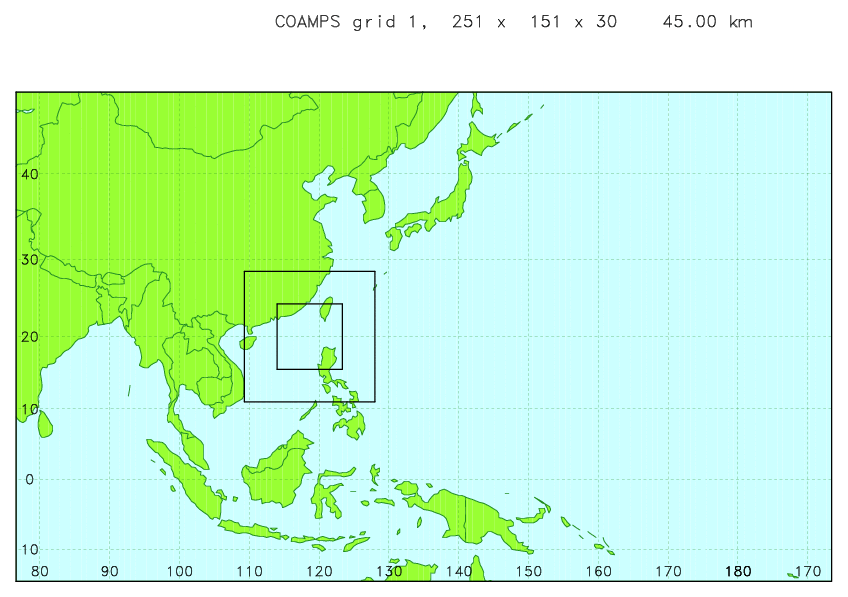 x=45 km
15 km
5 km
10 km
Cold Wake Characteristics in COAMPS’s Fanapi
Coupled COAMPS Forecast for ITOP (Aug.  Oct. 2010)
COAMPS
 Improved dissipative heating
 Drag coeff.: level off for > 35 m s-1
 Improved cloud microphysics (ice)
 BC: GFS
NCOM
 MY turbulence parameterization
 3DVAR analysis
 BC: Global NCOM
All runs are based on Typhoon warning issued by JTWC.
Model output were automatically transferred to ITOP archives (MBARI, EOL).
[Speaker Notes: Vortex relocation and synthetic TC data]